Neuron: Structure & Functions
Pranay Kumar GuptaAssociate ProfessorDept. of PsychologyS.M.D. College, Punpun
What is Neuron?
The human body is made up of trillions of cells. 
Cells of the nervous system, called nerve cells or neurons, are specialized to carry "messages" through an electrochemical process. 
The human brain has approximately 100 billion neurons.
Types of Neurons
Sensory neurons respond to touch, sound, light and numerous other stimuli affecting cells of the sensory organs that then send signals to the spinal cord and brain. 
Motor neurons receive signals from the brain and spinal cord and cause muscle contractions and affect glands. 
Interneurons or Association Neurons connect neurons to other neurons of the brain or spinal cord.
Parts of Neurons
A typical neuron possesses a cell body (often called the soma), dendrites, and an axon. 
Dendrites are filaments that arise from the cell body, often extending for hundreds of micrometres and branching multiple times, giving rise to a complex "dendritic tree".
An axon is a special cellular filament that arises from the cell body at a site called the axon hillock and travels for a distance, as far as 1 mtr. in humans or even more in other species. 
The cell body of a neuron frequently gives rise to multiple dendrites, but never to more than one axon, although the axon may branch hundreds of times before it terminates.
Structure of neuron
Transmission of neural impulse
Neurons send messages electrochemically. 
This means that chemicals cause an electrical signal. Chemicals in the body are "electrically-charged“. 
When they have an electrical charge, they are called ions.
The important ions in the nervous system are sodium and potassium (both have 1 positive charge, +), calcium (has 2 positive charges, ++) and chloride (has a negative charge, -). 
There are also some negatively charged protein molecules.
Nerve cells are surrounded by a membrane that allows some ions to pass through and blocks the passage of other ions. 
This type of membrane is called semi-permeable.
Resting Membrane Potential
When a neuron is not sending a signal, it is "at rest." 
When a neuron is at rest, the inside of the neuron is negative relative to the outside. 
Although the concentrations of the different ions attempt to balance out on both sides of the membrane, they cannot because the cell membrane allows only some ions to pass through channels (ion channels).
At rest, potassium ions (K+) can cross through the membrane easily. Also at rest, chloride ions (Cl-) and sodium ions (Na+) have a more difficult time crossing. 
The negatively charged protein molecules (A-) inside the neuron cannot cross the membrane. 
In addition to these selective ion channels, there is a pump that uses energy to move three sodium ions out of the neuron for every two potassium ions it puts in.
Finally, when all these forces balance out, and the difference in the voltage between the inside and outside of the neuron is measured, it has the resting potential. 
The resting membrane potential of a neuron is about -70 mV (mV=milivolt) - this means that the inside of the neuron is 70 mV less than the outside. 
At rest, there are relatively more sodium ions outside the neuron and more potassium ions inside that neuron.
At rest, there is a different concentration of ions, or charged atoms, between the outside and the inside of the axon. 
Namely, there is a larger concentration of positive ions outside of the axon than there is inside of it.
As is well known, opposite charges are strongly attracted to each other. That is, the positive charges on the outside of the axon are strongly drawn to the axon’s more negative interior.
Keeping these charges apart is the function of the neuron’s membrane. 
The membrane has small channels through which these ions can pass, but at rest, these channels are closed. This is called the resting potentials.
A stimulus excites a neuron's information receiver- the dendrite. 
This stimulus may come from an organism's external environment (such as touching a hot flame) or may originate from within the organism (for example, the release of hormones).
Action Potential
The resting potential tells about what happens when a neuron is at rest. 
An action potential occurs when a neuron sends information down an axon, away from the cell body. 
Neuroscientists use other words, such as a "spike" or an "impulse" for the action potential.
The action potential is an explosion of electrical activity that is created by a depolarizing current. 
This means that some event (a stimulus) causes the resting potential to move toward 0 (Zero) mV. 
When the depolarization reaches about -55 mV a neuron will fire an action potential. This is the threshold.
If the neuron does not reach this critical threshold level, then no action potential will fire. Also, when the threshold level is reached, an action potential of a fixed sized will always fire...for any given neuron, the size of the action potential is always the same. 
There are no big or small action potentials in one nerve cell - all action potentials are the same size. Therefore, the neuron either does not reach the threshold or a full action potential is fired - this is the "ALL OR NONE" principle.
Action potentials are caused by an exchange of ions across the neuron membrane. 
A stimulus first causes sodium channels to open. Because there are many more sodium ions on the outside, and the inside of the neuron is negative relative to the outside, sodium ions rush into the neuron. 
Sodium has a positive charge, so the neuron becomes more positive and becomes depolarized.
It takes longer for potassium channels to open. 
When they do open, potassium rushes out of the cell, reversing the depolarization. 
Also at about this time, sodium channels start to close. This causes the action potential to go back toward -70 mV (repolarisation). 
The action potential actually goes past -70 mV (a hyperpolarization) because the potassium channels stay open a bit too long. 
Gradually, the ion concentrations go back to resting levels and the cell returns to -70 mV.
Once the stimulus reaches a certain strength or the threshold, the small channels on the axon’s membrane open.
The opening of the channels on the axon’s membrane allows the positive ions outside of the axon to rush in. the influx of positive ions changes  the charge inside the axon, making it more positive. 
This process is called depolarization.
As ions rush in through one gate, their positive charge causes the next, nearby gate to open, letting in more positive ions. 
The gates on the axon continue to open, and in this way, transmit the message down its entire length. The message travelling down the axon is the action potential
After transmitting a message, the axon returns to its resting state by pumping out positive ions through the channels on its membrane. 
This process is called the refractory period. 
Once the refractory period is over, the neuron is ready to transmit a message again.
Neural transmission across the neurons
In the nervous system, the axon terminals of one neuron are in very close contact with the dendrites of the neighbouring neurons. 
The signal is transmitted from one neuron to the next through the release of neurotransmitters or chemical messengers.
In other words, when the action potential reaches the axon terminal of the sending neuron, it causes neurotransmitters to be released. 
The neurotransmitters then attach to receptors located on the receiving dendrite. This starts another action potential, and the entire process is repeated.
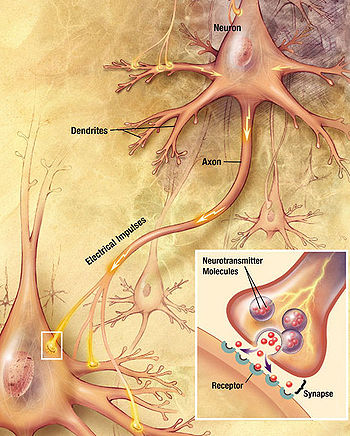 neurotransmission
Thank 
you